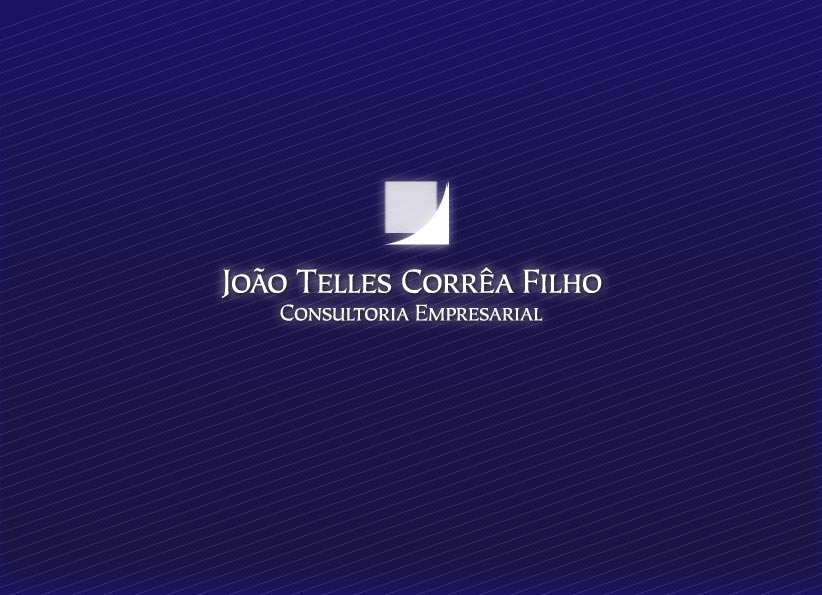 Há pouco menos de 6 meses o Brasil realizou eleições gerais e decidiu por reconduzir a presidente Dilma Rousseff ao cargo de primeira mandatária do país. Curiosamente, o mesmo eleitor que nela depositou seu voto manifestou uma profunda descrença com sua capacidade de atuar como governante – e isso ainda antes do anúncio do ajuste fiscal idealizado pelo Ministro Joaquim Levy. Colaboraram para este estranho quadro a operação lava-jato, a paralisação dos investimentos da Petrobrás com imensas consequências para a rede de empresas que dependem da estatal e a perda do grau de investimento da empresa que decorreu de todo este quadro.











Este cenário impõe aos administradores a tarefa de rever planos de investimentos e orçamentos para os próximos meses ou anos. As empresas deverão dispor de tempo e talento para uma rápida mudança de rumos e estratégias, única opção em períodos de tamanha incerteza.
É sobre as técnicas mais indicadas para a execução deste trabalho que trata o presente texto. Espero que possa, com ele, enriquecer o processo de revisão que se torna tão importante neste momento.
João Telles Corrêa Filho
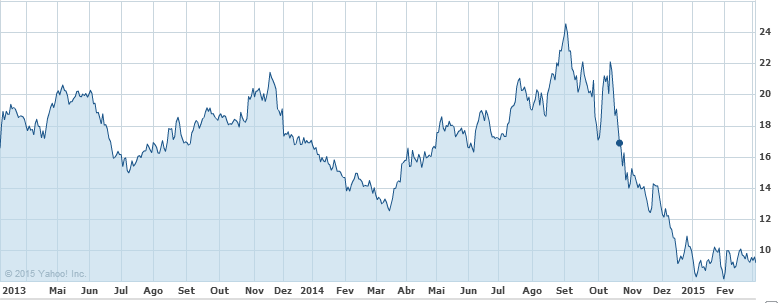 Posicionamento da organização
REVISÃO DO PLANO DE NEGÓCIOS
AS PREMISSAS PERMANECEM VÁLIDAS?
OS OBJETIVOS EMPRESARIAIS CONTINUAM FACTÍVEIS?
OS INVESTIMENTOS PERMANECEM NECESSÁRIOS?
Posicionamento da organização
REVISÃO DO PLANO DE NEGÓCIOS
AS PREMISSAS PERMANECEM VÁLIDAS?
Em momentos de turbulência, há necessidade de revisar premissas ante às novas realidades impostas pelo ambiente.
Tributação
Legislação
AMBIENTE PRÓXIMO
Sociedade
Clientes
Sindicatos
Política
Governo
Economia
Parceiros
Comunicação
Fornecedores
Governo
Cultura
AMBIENTE REMOTO
Posicionamento da organização
REVISÃO DO PLANO DE NEGÓCIOS
OS OBJETIVOS EMPRESARIAIS CONTINUAM FACTÍVEIS?
O mercado muda em épocas de crise, assim como as variáveis e cenários que orientam os negócios.
				             CENÁRIOS
			     Otimista	Moderado	Pessimista
	Probabilidade	          25%	     50%		      25%
	Crescimento do PIB	           1,5%	     0,5%		      -0,5%
	Crescimento do setor	           4,0%	     2,0%		       1,0%
	Crescimento da empresa     4,0%	     3,0%		       1,0%
CENÁRIO ATUAL ?
Posicionamento da organização
REVISÃO DO PLANO DE NEGÓCIOS
OS INVESTIMENTOS PERMANECEM NECESSÁRIOS?
Os investimentos podem significar a grande diferença de competitividade para o escritório:
Capacitação dos profissionais – NOVOS PRODUTOS E SERVIÇOS NO MERCADO
Tecnologia – MENORES CUSTOS AO LONGO DO TEMPO
MKT – NOVOS CLIENTES
Administração financeira
ADMINISTRAÇÃO FINANCEIRA: SEGURANÇA DURANTE AS TURBULÊNCIAS
Incertezas exigem prudência
	Do administrador financeiro exigem-se prudência e conservadorismo com a saúde do caixa.
	Do comitê de contratos espera-se rigor na avaliação do crédito a ser concedido a novos clientes.
A re-estruturação da Tesouraria é uma ferramenta poderosa de gestão em tempos mais difíceis.
Administração financeira
ADMINISTRAÇÃO FINANCEIRA: SEGURANÇA DURANTE AS TURBULÊNCIAS
Alguns instrumentos podem ser implantados com agilidade:
Administração mais eficiente do capital de giro – em tempos incertos, o escritório deve ser administrado evitando ao máximo os “descasamentos” entre ativos e passivos – investimentos de longa maturação não podem ser financiados por recursos de curto prazo.
Administração financeira
ADMINISTRAÇÃO FINANCEIRA: SEGURANÇA DURANTE AS TURBULÊNCIAS
Alguns instrumentos podem ser implantados com agilidade:
O  encurtamento do ciclo financeiro das operações é uma arma poderosa para aumentar o capital de giro líquido do escritório – obter adiantamentos de honorários e não financiar o cliente via pagamento de despesas são providências fundamentais diante do aperto de liquidez. Paralelamente, rever procedimentos é uma providência importante para acelerar a realização das receitas.
Administração financeira
ADMINISTRAÇÃO FINANCEIRA: SEGURANÇA DURANTE AS TURBULÊNCIAS
Alguns instrumentos podem ser implantados com agilidade:
A montagem e acompanhamento do fluxo de caixa ganha enorme importância. Ocorre que, normalmente, o Tesoureiro não tem influência na contratação das contas a receber e a pagar – caberá aos sócios impor a disciplina necessária para que a administração conte com informações corretas e em tempo hábil.
INFORMAÇÃO É FATOR CRÍTICO DE SUCESSO
Criação de valor
OS INSTRUMENTOS DE AVALIAÇÃO DEVEM DIRECIONAR AS DECISÕES PARA A CRIAÇÃO DE VALOR PARA OS SÓCIOS
Os sócios são investidores que aportam seus recursos em um empreendimento específico: uma empresa. O que importa, portanto, é o Retorno Total do Investimento (RTI) *. O RTI é a combinação de:
Ganhos de capital e
Retorno em dividendos
Rememorando a conceituação de RTI .......
* Conceito desenvolvido originalmente pelo BCG-GV
Criação de valor
OS INSTRUMENTOS DE AVALIAÇÃO ...
Earnings Before Interest, Tax, Depreciation and Amortization. É dado pela fórmula:
Vendas de serviços
(-) Custos operacionais
 Pessoal
 Infra-estrutura
 Marketing
Rentabilidade
EBITDA
NOPAT
EVA ®
Net Operating Profit After Tax. Dado por:
EBITDA
(-) Juros
     IR
     Depreciação
     Amortização
® Stern Stewart & Company
Criação de valor
OS INSTRUMENTOS DE AVALIAÇÃO ...
Earnings Before Interest, Tax, Depreciation and Amortization. É dado pela fórmula:
Vendas de serviços
(-) Custos operacionais
 Pessoal
 Infra-estrutura
 Marketing
Rentabilidade
EBITDA
NOPAT
EVA ®
Net Operating Profit After Tax. Dado por:
EBITDA
(-) Juros
     IR
     Depreciação
     Amortização
Economic Value Added
é dado por:
NOPAT
(-) Custo do capital
Capital investido X Custo médio do capital
® Stern Stewart & Company
Criação de valor
OS INSTRUMENTOS DE AVALIAÇÃO ...
Cada um dos itens deverá ser questionado sob uma criteriosa lupa para que desperdícios sejam eliminados e oportunidades sejam aproveitadas. E isso para cada um dos centros de responsabilidades ....
Criação de valor
OS INSTRUMENTOS DE AVALIAÇÃO ...
Cada um dos itens deverá ser questionado sob uma criteriosa lupa para que desperdícios sejam eliminados e oportunidades sejam aproveitadas. E isso para cada um dos centros de responsabilidades ....
QUESTIONAR CONTINUAMENTE
A oportunidade das medidas
MAS, AFINAL, QUANDO IMPLANTAR AS MEDIDAS E CONTROLES?
Parece óbvio que imediatamente! 
	A crise que se iniciou em março de 2014 atingiu um estado agudo e, a menos que as medidas em estudo pelo governo surtam efeito, tende a se prolongar por alguns anos.
	Agir com rapidez é importante ....
	Agir com rapidez e organização é vital.
Um caminho a seguir
ELABORAR UM PLANO DE TRABALHO
Formar o grupo de trabalho – incluindo sócios, administradores e consultores de diversas áreas, de acordo com o perfil da empresa;
Disponibilizar dados para que os pontos mais críticos e sensíveis sejam priorizados desde o início;
Analisar os dados financeiros e de processos;
Propor soluções que tragam resultados visíveis rapidamente – constatar benefícios já no início motiva a continuidade do projeto;
Implantar, medir e corrigir desvios.
Um caminho a seguir
ELABORAR UM PLANO DE TRABALHO
Revisar cenários e estratégias
Testar efeito das medidas de correção de rumo
Comparar estratégias
Grupo de trabalho
Rever a pertinências dos indicadores existentes
Adequar modelo de avaliação ao novo cenário
REVER PERMANENTEMENTE
Um caminho a seguir
CONTROLAR RIGOROSAMENTE OS RESULTADOS OBTIDOS
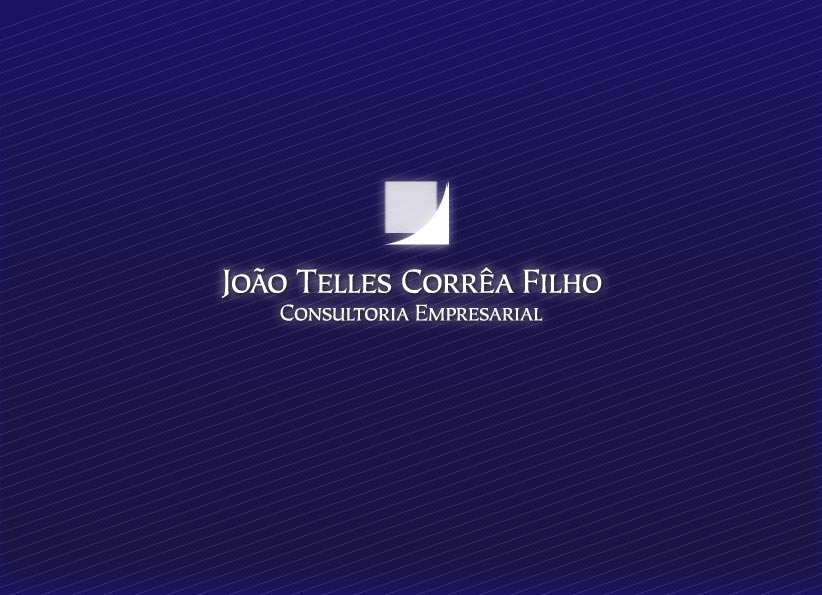 www.tellescorrea.com.br